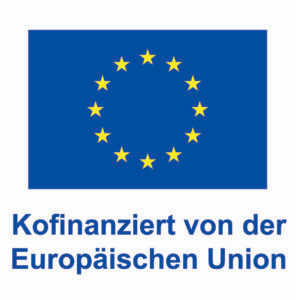 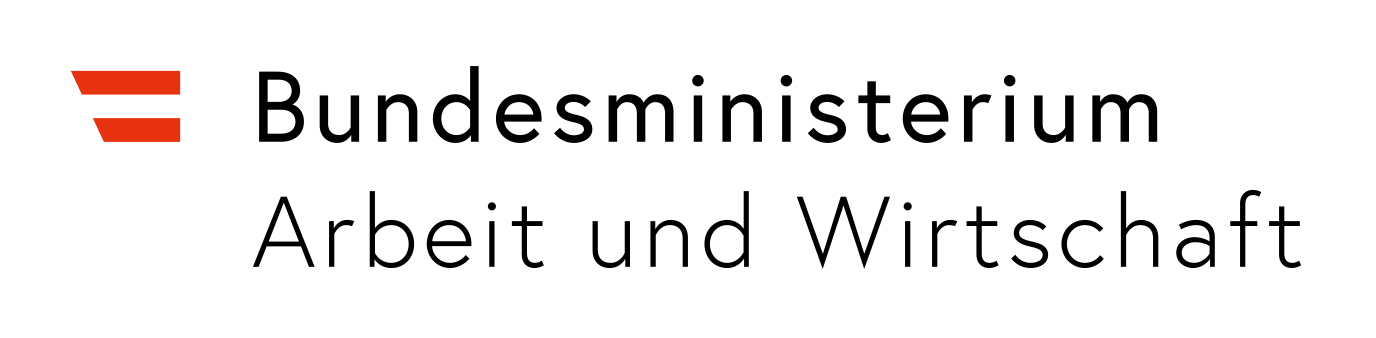 Bericht zur Evaluierung im 
ESF+ und JTF
Gottfried Wetzel
Bundesministerium für Arbeit und Wirtschaft
Leiter der Stabstelle 	ESF-Bescheinigung, Evaluierung des ESF,				EMCO
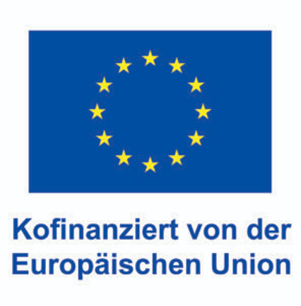 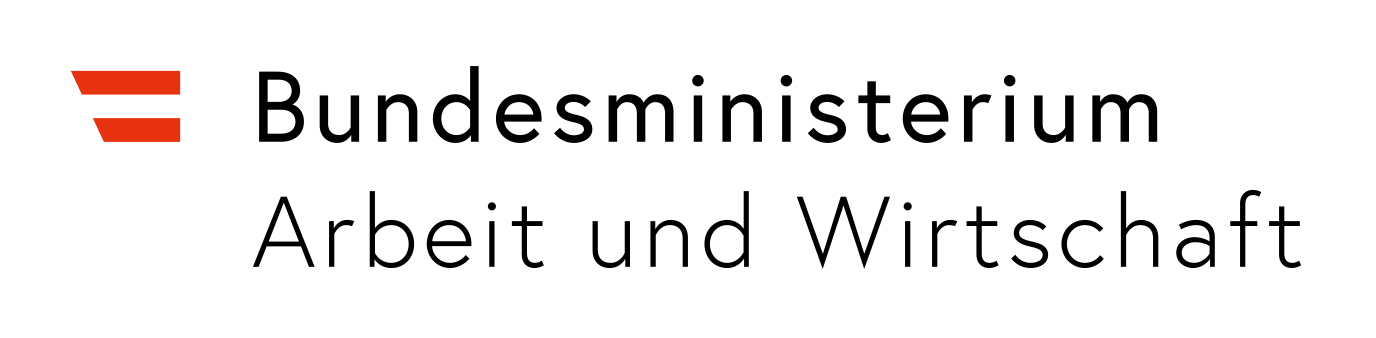 Rechtliche Vorgaben ESF+
Artikel 44 CPR und Artikel 34 ESF+ VO:
Evaluierung des Programms anhand eines oder mehrerer der folgenden Kriterien: Wirksamkeit, Effizienz, Relevanz, Kohärenz, Unionsmehrwert, um Konzeption und Durchführung der Programme qualitativ zu verbessern. Die Evaluierungen können auch andere relevante Kriterien wie Inklusion, Nichtdiskriminierung und Sichtbarkeit abdecken;
bis zum 30. Juni 2029: eine Evaluierung zur Bewertung der Auswirkungen;
funktional unabhängige interne oder externe Sachverständige;
Verfahren zur Datenerhebung müssen eingerichtet sein;
Evaluierungsergebnisse sollen in die Entscheidungsfindung einfließen können;
Evaluierungsplan erstellen; Übermittlung an Begleitausschuss bis spätestens ein Jahr nach Beschluss zur Genehmigung;
Veröffentlichung aller Evaluierungsergebnisse auf Website des ESF+;
KEINE Halbzeitevaluierung durch Mitgliedstaat 2024 für den ESF+/JTF.
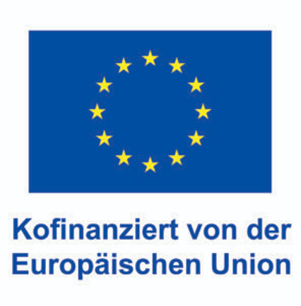 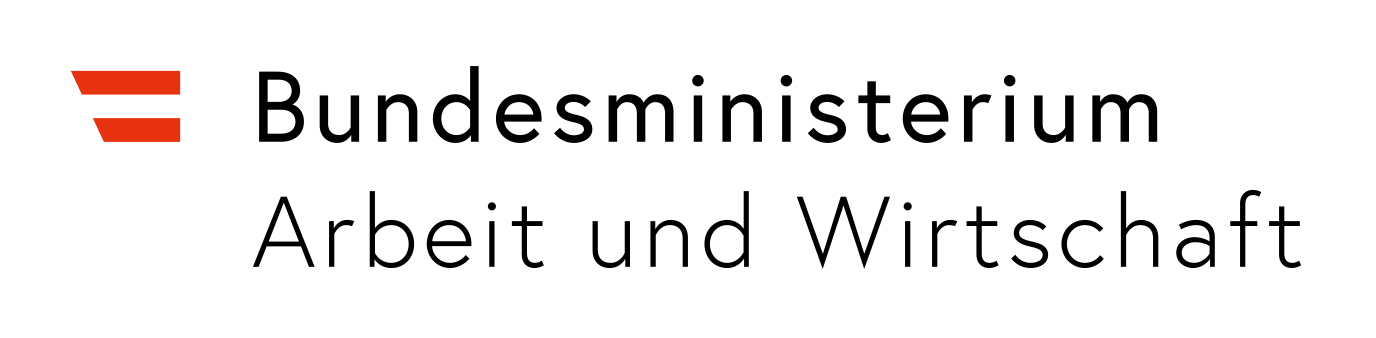 Rechtliche Vorgaben JTFund EK-Evaluierungen
JTF-VO 2021/1056, Artikel 11:
Territorialer Plan für einen gerechten Übergang: in Österreich JTF-Evaluierungen als Teil der Programmevaluierungen durchgeführt;
Ergebnisse an BA, AG JTP und ÖROK-UA RegWi
Artikel 45 CPR und Artikel 34 ESF+VO: Von der Kommission vorgenommene Evaluierungen:
EK führt Halbzeitevaluierung pro Fond bis Ende 2024 durch;
EK führt rückwirkende Evaluierung pro Fond bis Ende 2031 durch.
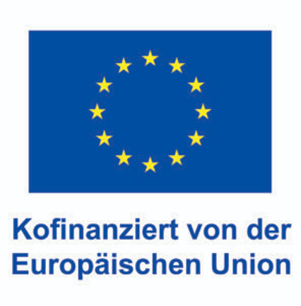 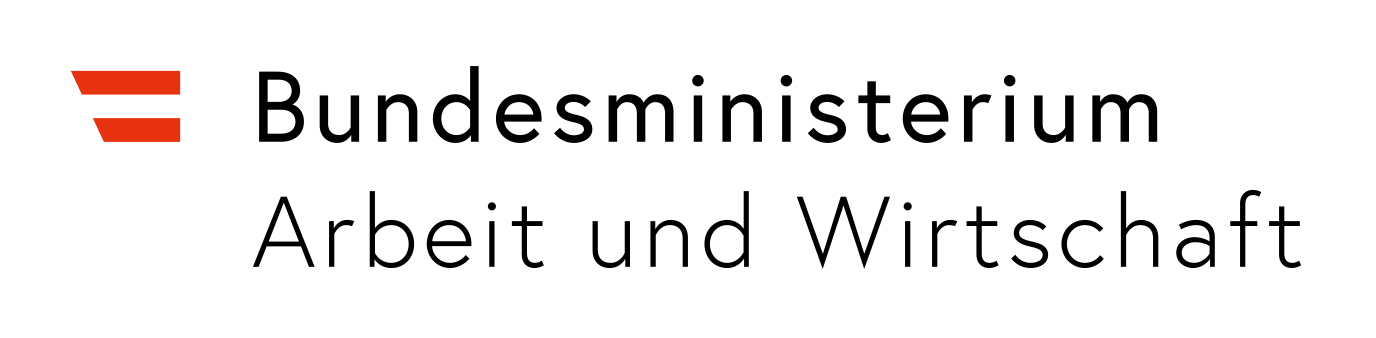 Halbzeitüberprüfungund BA-Zuständigkeit
Artikel 18 CPR: Halbzeitüberprüfung und Flexibilitätsbetrag:
Bis 31 März 2025: Mitgliedstaat übermittelt Halbzeitüberprüfung gemeinsam mit Vorschlag für Zuweisung des Flexibilitätsbetrages; 
Diese Halbzeitüberprüfung soll die wichtigsten Ergebnisse einschlägiger Evaluierungen berücksichtigen;
ACHTUNG: zu kurz nach Umsetzungsbeginn für Bewertung der Umsetzung; Wirkungsevaluierung mangels Nachbeobachtungszeitraum unmöglich. Innerhalb der Fristvorgabe laut VO wäre Bewertung der Konzeption möglich – VB und AG Evaluierung/BA entscheidet ob externe Evaluierung der Konzeption.
Artikel 40 CPR Zuständigkeit Begleitausschuss:
Der Begleitausschuss untersucht die Fortschritte bei der Durchführung von Evaluierungen, Zusammenfassungen von Evaluierungen und etwaige aufgrund der Feststellungen getroffene Folgemaßnahmen; 
Der Begleitausschuss genehmigt den Evaluierungsplan und jedwede Änderung dieses Plans.
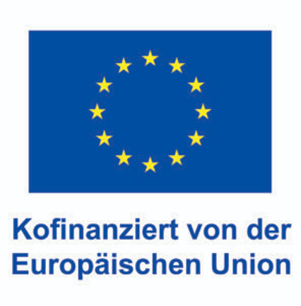 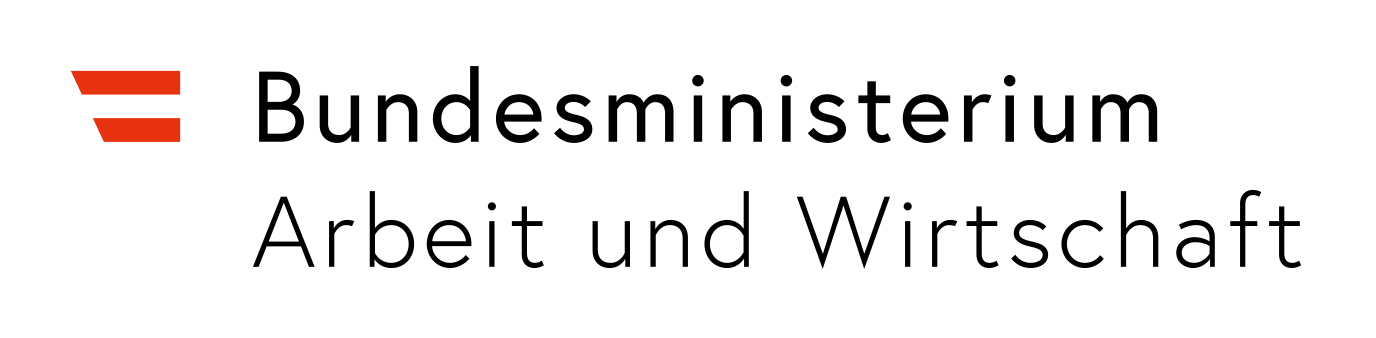 AG-Evaluierung
Durch BA-Beschluss eingerichtet
Aufgaben:
Begleitung des Evaluierungsprozesses;
Vorbereitung der Beschlussfassung des Bewertungsplans und allfälliger Änderungen des Bewertungsplans durch den Begleitausschuss;
Einbindung in das Verfahren zur Vergabe der Durchführung der Evaluierungen an externe Expertinnen und Experten;
Diskussion der Evaluierungsberichte und Ableitung von Schlussfolgerungen.
die Mitglieder der AG sollen als MultiplikatorInnen von Evaluierungsergebnissen agieren.
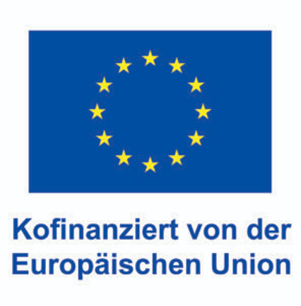 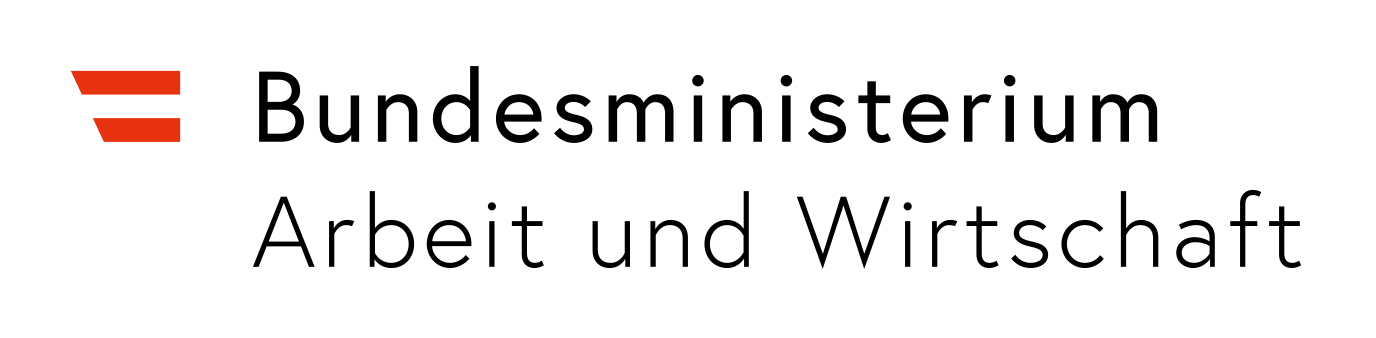 Vorbereitungsarbeiten
Definitionen der ESF-Indikatoren in Österreich mit EK abgestimmt
Möglichkeiten für Datenzugänge als Basis für Wirkungsanalysen und zur Erhebung der längerfristigen Indikatoren in Abklärung
Abstimmung mit bereits laufender Evaluierung der Maßnahme des Sozialministeriums (AFit) sowie der derzeit in Einrichtung befindlichen Unterstützungsstruktur für die Soziale Innovation und die Wissenschaftliche Begleitung der Maßnahme in der PA 2 „Ältere“ laufend
Abstimmung mit JTF-Evaluierung im Rahmen des EFRE-Programms laufend
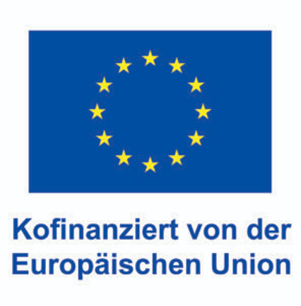 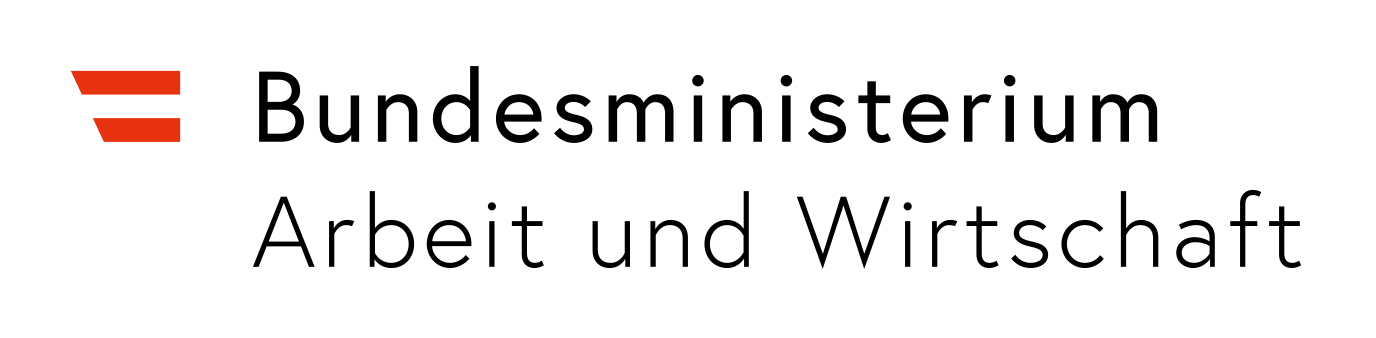 Nächste Schritte
Vorschlag über Schwerpunktsetzungen der Evaluierungsarbeiten für das Programm 2021 – 2027 – erster Entwurf Bewertungsplan 
Kostenschätzung – Klärung budgetäre Machbarkeit
AG Evaluierung zur Behandlung des ersten Entwurfs des Bewertungsplans
Vorlage des Bewertungsplans an Begleitausschuss bis 7. November 2023 - voraussichtlich im schriftlichen Verfahren